dfm web romaniApreGATIRE INSTALRE SI IMPLEMENTARE
DI-RC
Julie QUINIO
02/10/2017
REZUMAT ACTIUNI
Sunt patru tipuri de actiuni : la nivel de server web, la nivel de server TSE,
la nivel de post Utilizator si in DFM Web Admin
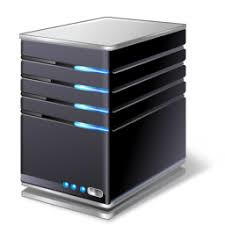 Server web
Installare Vectury CA – G2 (3 fichiers .pem)
Cerere certificat CSR
Instalare certificat pe server
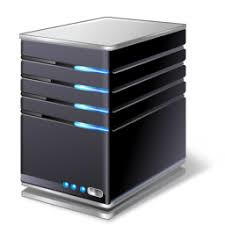 Server TSE
Verificare pre-requis
Instalare Kit Vectury (Vectury Silent + autoritae CA Client)
Configurare host local
Parametraje DMS
Parametraje IE
Post utilizator
Vérification des pré-requis
Insertion du token
Installation du Kit Vectury (Vectury Silent + autorité CA Client)
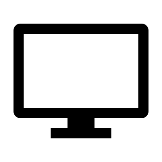 DFM Admin
Nume DMS,Interfata DMS, url DMS, API-DMS
Utlizatori – cod receptioner
Manopera Dacia
Prstatii complementare
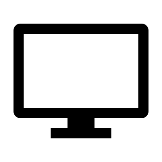 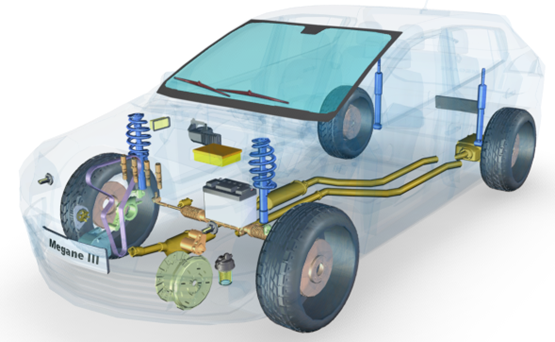 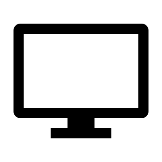 Format cerere  csr
FARA caractere speciale
Fara spatii
In rosu cee ace trebuie modificat
Verificari prérequis la nivel pc utilizator
CINE ? COSI sau Editor DMS
CAND ? Inainte de implementare

Prérequis : 
Tip masina : fizica sau virtuala (VDI, RDS)
OS : Windows (7, 8.1, 10) (x32 ou x64)
Navigator web : Internet Explorer 11
Microsoft Framework : 3.5 (minim) sau 4.5 (recomandat)
Instalare componentE si kit vectury
CINE ? COSI sau Editor DMS
CAND ? La momentul inserari token-ului

DE INSTALAT :
Componente: ActiveX, ViewPoint (se instaleaza la prima lansare a DFM-ului)
Kit Vectury + token

Le kit Vectury (.zip) contine (master RNFI worldwide in curs de dezvoltare) :
Kit Vectury Silent versiune 32 si 64 bits (.exe).
Autoritate CA Client (.exe)
ConfiguraRI local hosts
CINE ? Editor DMS
CAND ? INAINTE DE INSTALARE!!

Deschideti dosarul Windows\System32\drivers\etc\
Clic dreapta pe fisierul Hosts si deschideti (ca administrator) cu Bloc-Notes sau NotePad++ 
Adaugati o ultima linie in fisier, urmand formatul : Adresa IP-spatiu-URL-spatiu-#Comentariu














Inregistrati fara extensie
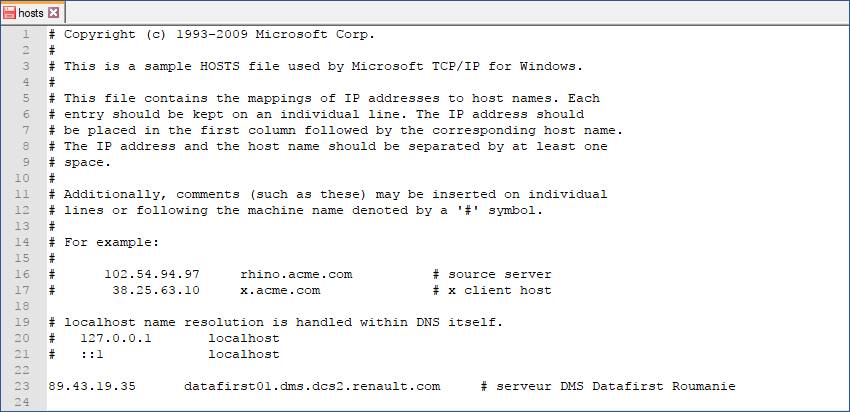 Parametraje DMS
CINE ? Editor DMS
CAND ? Cat mai repede!!

Parametraje DMS :
Configurare DMS pe serverul TSE: datacardms.exe.config pentru a documenta cheia <add key="InternetBrowserPath" valare="C:\ProgramFiles\InternetExplorer\iexplore.exe" />
De ce ? Pentru ca ii indica DMS-ului cu ce navigator sa deschida DFM!!

Parametraje IE pe serverul TSE :
Configurare Internet Explorer 11 : 
Adaugare URL *.renault.com ca site de incredere 
Setare nivel de securitate pe mediu/jos
De ce ? Ii indici navigatorului ca DFM e un site de incredere!!

Facturi (pt fiecare dealer) : 
Verificati afisajul facturilor pt pachetele promo (fixe)
De  ce? Pentru  a va asigura ca pretul este afisat pe pachet si nu pentru fiecare piesa in parte!
configurari « DMS » in DFM ADMIN
In DFM Admin de completat urmatoarele campuri in partea de DMS:
 DMS; 
Bifare activare API DMS Web;
Introducere Url Url;
Bifare caseta Interfatare DMS
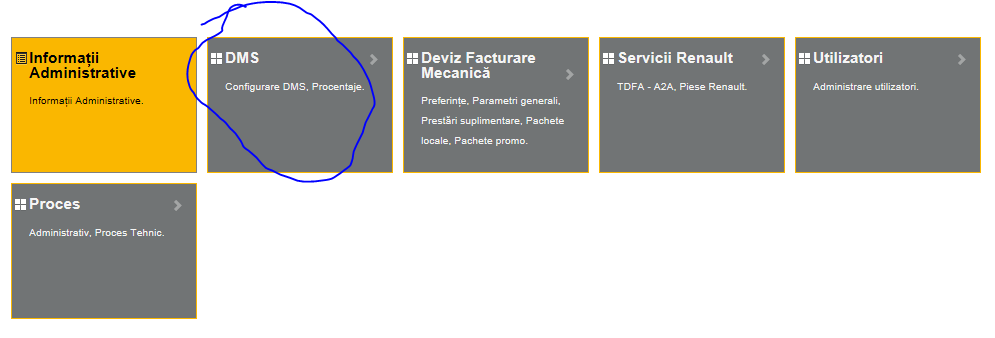 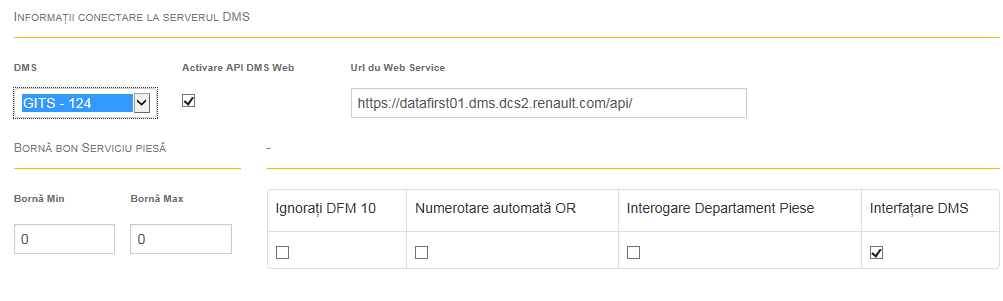 Configurare MO in DFM ADMIN
In DFM Admin, de parametrat tariful de manopera penteu DACIA (tarifele din DMS-ul Dealerului):
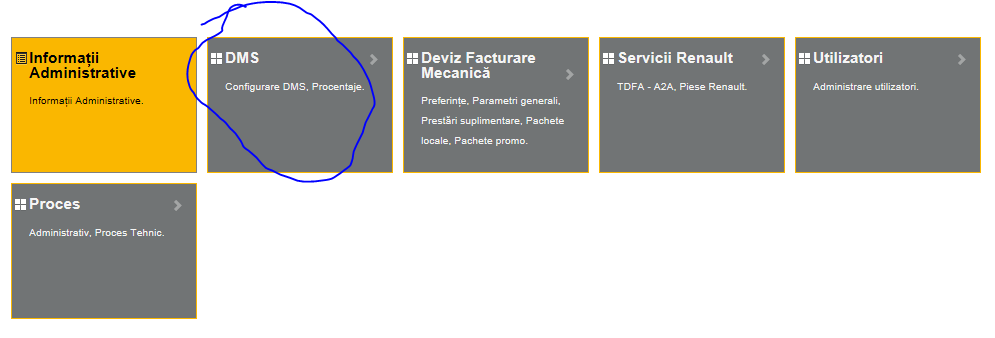 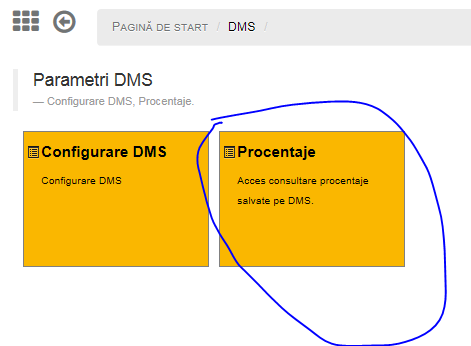 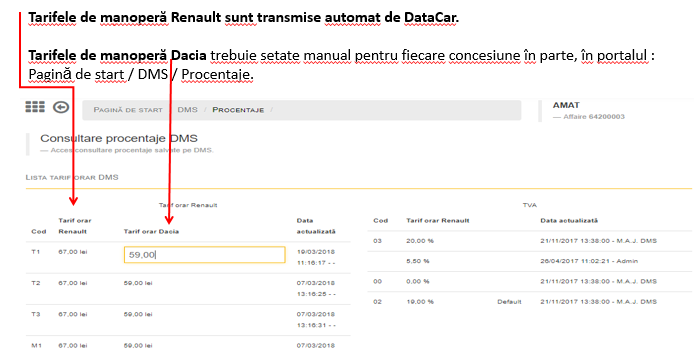 Configurare utilizatori in DFM ADMIN
In DFM Admin, de parametrat utilizatorii:
Pt fiecare utilizator DFM trebuie pus codul receptioner
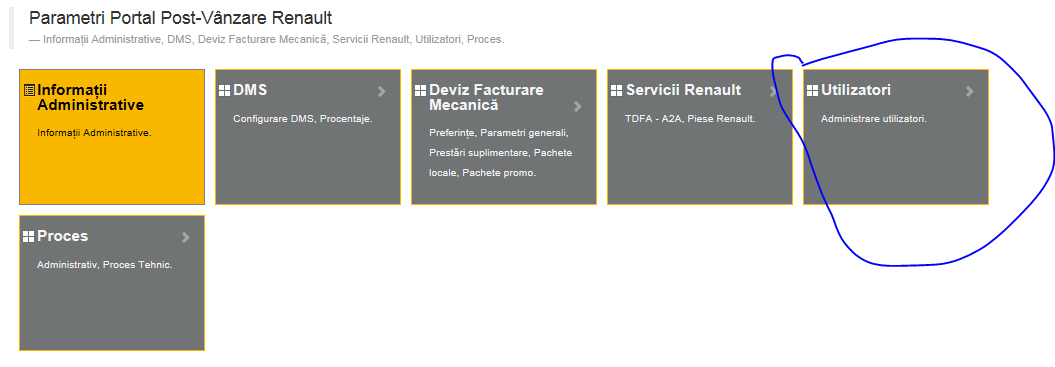 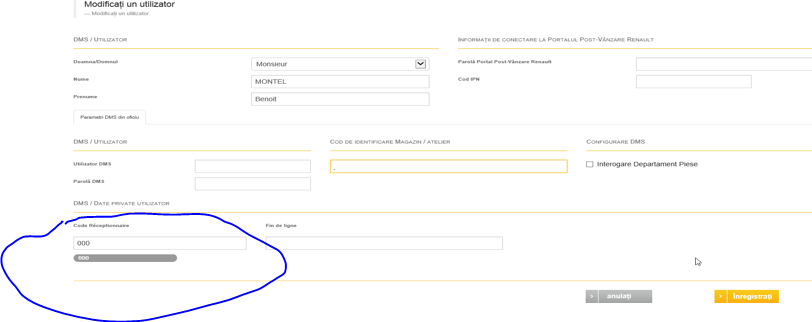 COnfigurare prestatii SUPLIMENTARE in DFM ADMIN
In DFM Admin – de pus prestatiile complementare sau de realizat un exemplu impreuna cu COSI :
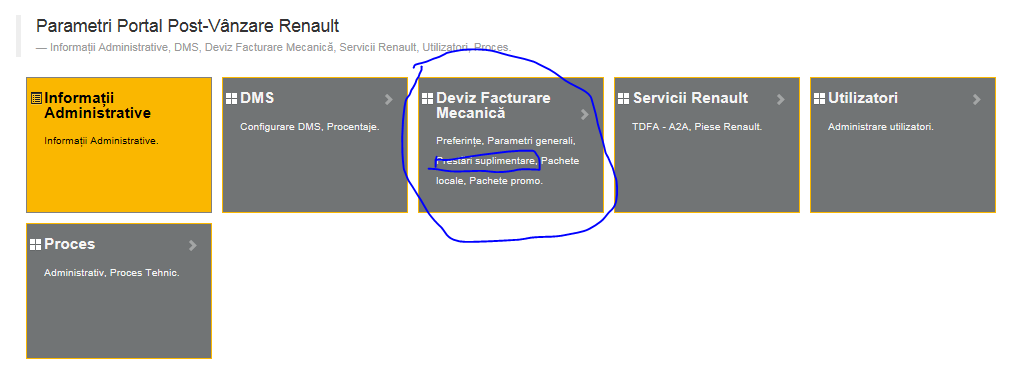 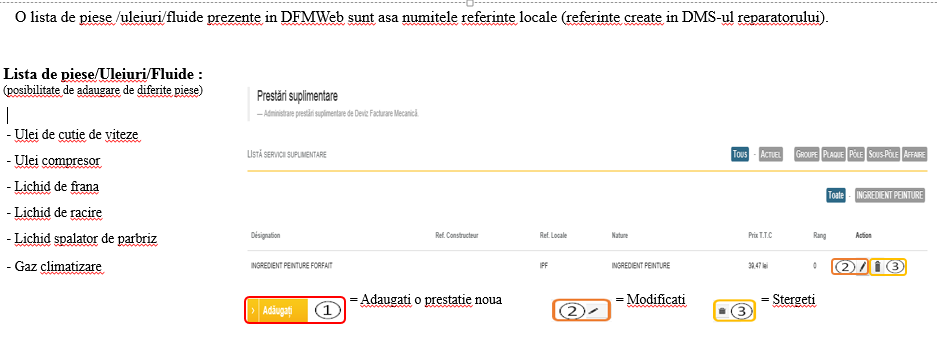